Bellringer
Work on the Warm Up Sheet
NEED: 
Graphing Sheet
Protractor
Rigid Motions
Translations
Reflections 
Rotations 

Quiz Friday
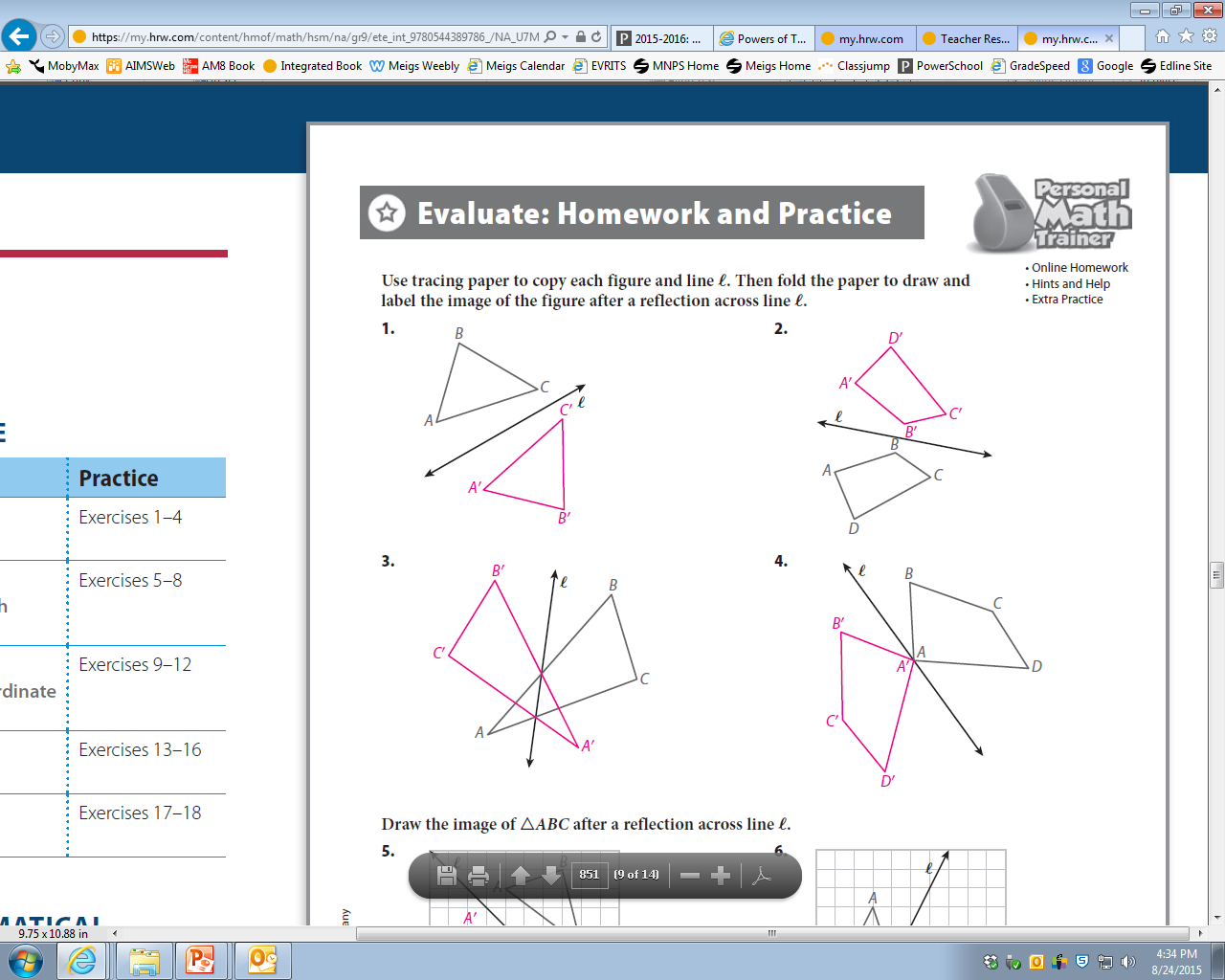 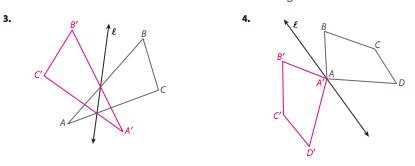 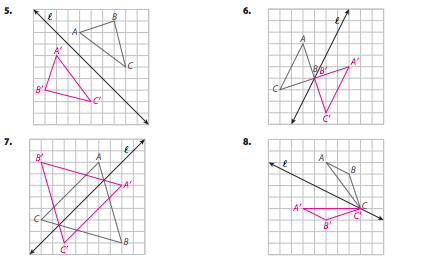 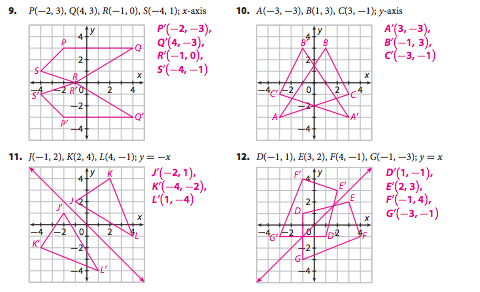 Let’s move onto our last rigid motion!
Objectives:
Draw rotations on a coordinate plane
Find the angle of rotation
Rotations Video (2 min)
https://www.youtube.com/watch?v=1sxmI4Y1K3s
Rotation
Transformation around a point, called the center of rotation.
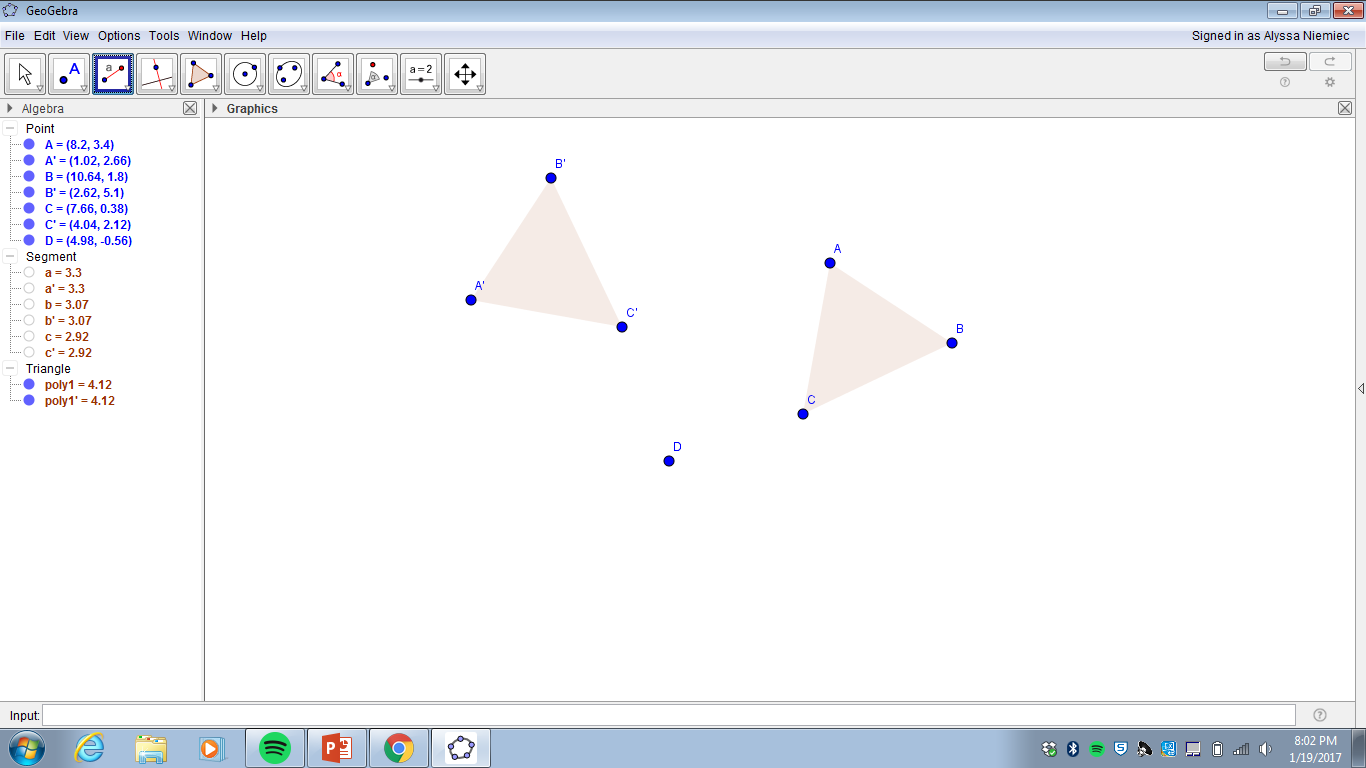 Center of Rotation
Rotations
Every point and its image are the same distance from the center of rotation.
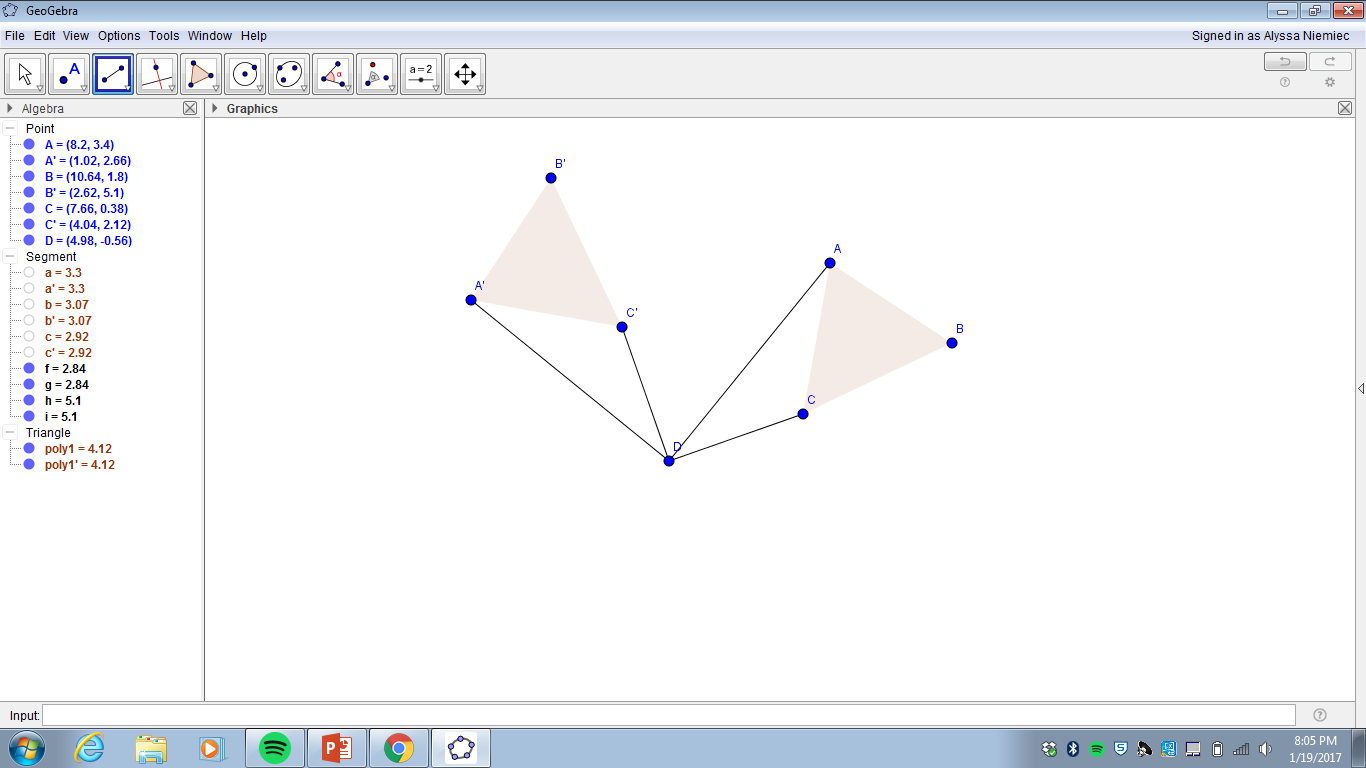 Rotations
All angles with the vertex as the center of rotation formed by a point and its image have the same measure. This angle measure is the angle of rotation
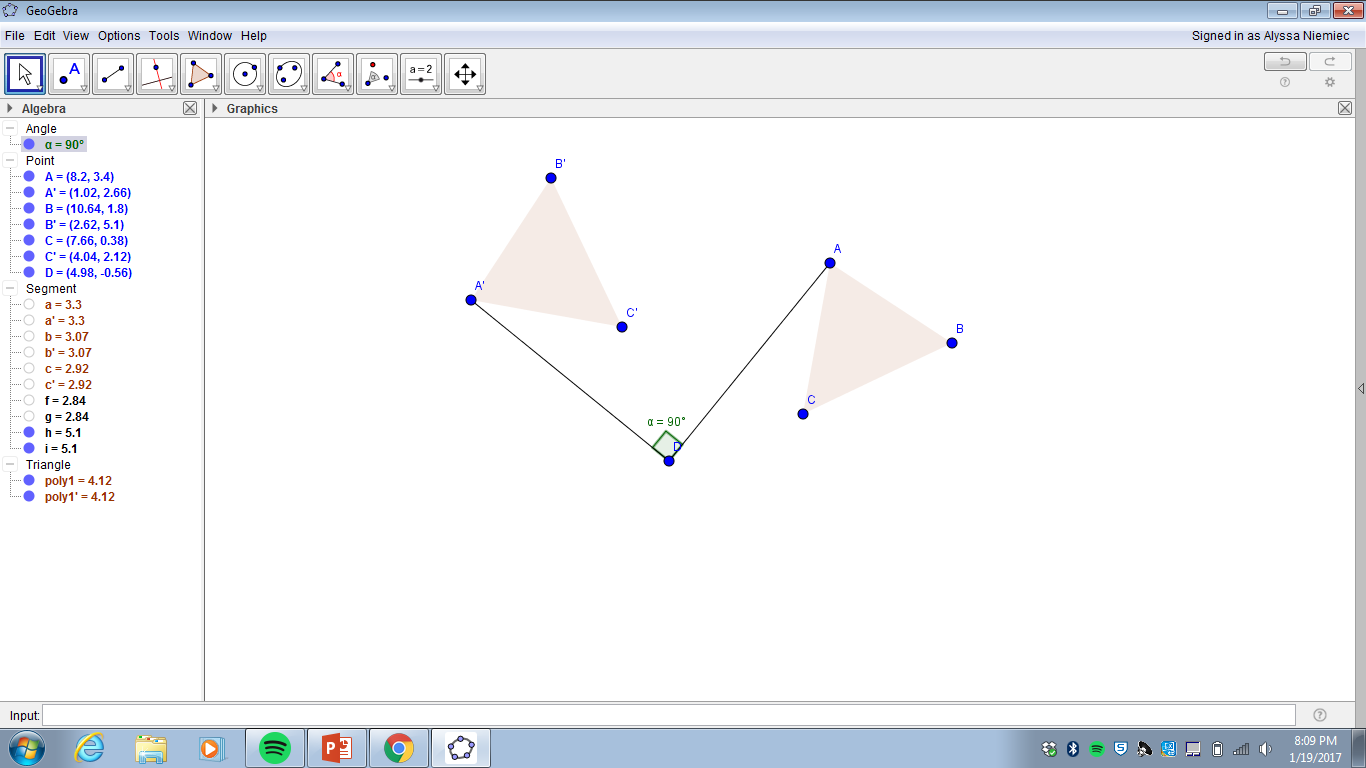 A useful strategy to help you rotate…
Physically turn the paper so that you can see where the shape should end up.
NOTE: ROTATIONS ARE ALWAYS COUNTERCLOCKWISE AND AROUND THE ORIGIN UNLESS SPECIFIED OTHERWISE!
Challenge: ROTATE the shape 90o clockwise around the origin.
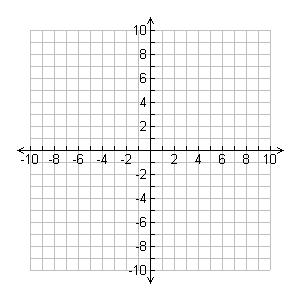 Coordinates:
A (-5, 4)
B (-5, 1)
C (-4, 1)
A
C
B
Challenge: ROTATE the shape 90o clockwise around the origin.
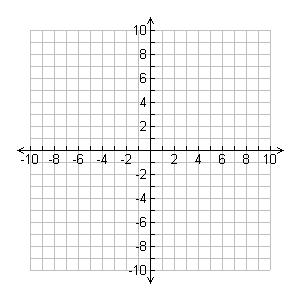 Coordinates:
A (-5, 4)
B (-5, 1)
C (-4, 1)
B’
A’
A
C’
C
B
Rotation Activity
Perform the three rotations on the figure.
After you perform the rotations, try to come up with a rule that represents the rotation!
Discussion
What rule did you come up with for 
90° rotation counterclockwise

180° rotation

90° rotation clockwise

360° rotation
Rotation around the origin
90° rotation counterclockwise
(x, y)(-y, x)
180° rotation
(x, y) (-x, -y)
90° rotation clockwise
(x, y)(y, -x)
360° rotation
(x, y) (x, y)
Rotation
These rules only apply to rotation AROUND THE ORIGIN!!
Rotation about origin
What is another way to describe a 90° counterclockwise rotation? 90° clockwise rotation?
Why do 180° and 360° rotations have no direction?
Draw trapezoid ABCD. Then rotate it 90o counterclockwise.
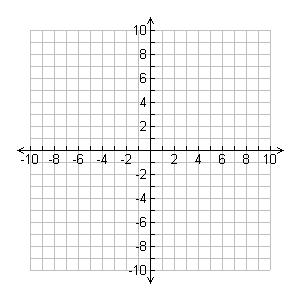 Coordinates:
A (1, 6)
B (5, 6)
C (3, 4)
D (1, 4)
A
B
B’
D
C
C’
D’
A’
Rotate trapezoid ABCD 180o.
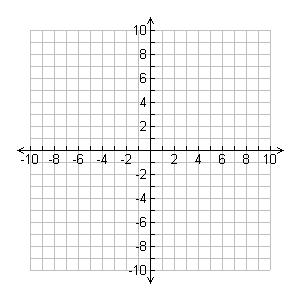 Coordinates:
A (1, 6)
B (5, 6)
C (3, 4)
D (1, 4)
A
B
B’
D
C
C’
A’
D’
Draw triangle ABC and rotate it 270o.
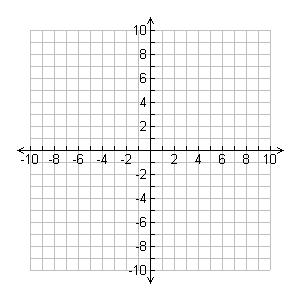 Coordinates:
A (2, 7)
B (6, 6)
C (6, 3)
A
B
C
A’
C’
B’
Finding the angle of rotation
Estimate: by what angle do you think these shapes are rotated?
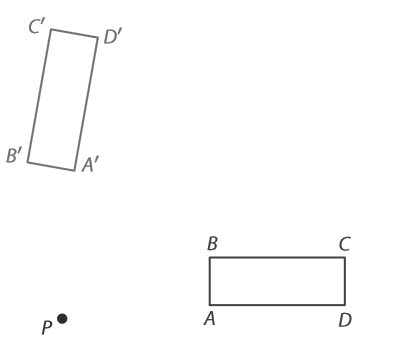 80o
Finding the angle of rotation
Estimate: By what angle do you think these shapes are rotated?
135o
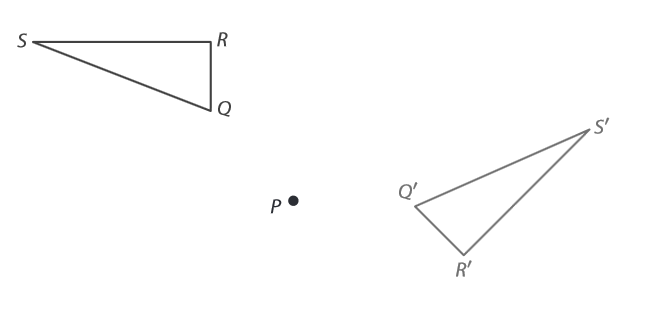 Review
Quiz will cover rotations, reflections, and translations
Work on Review Sheet
Study with review sheet and homework from this past week.
p. 862, 7 & 8
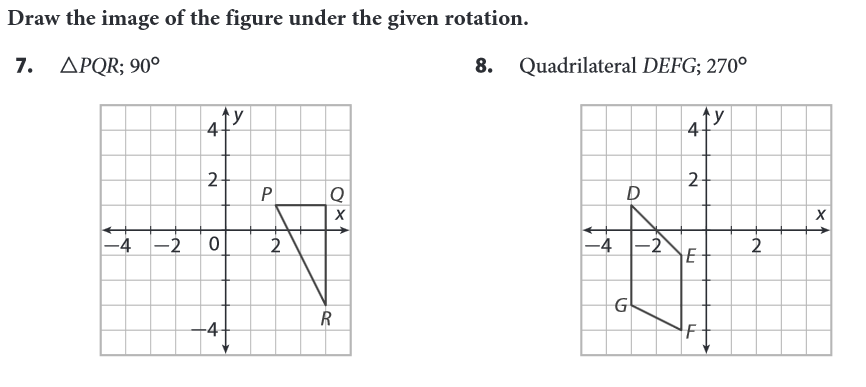 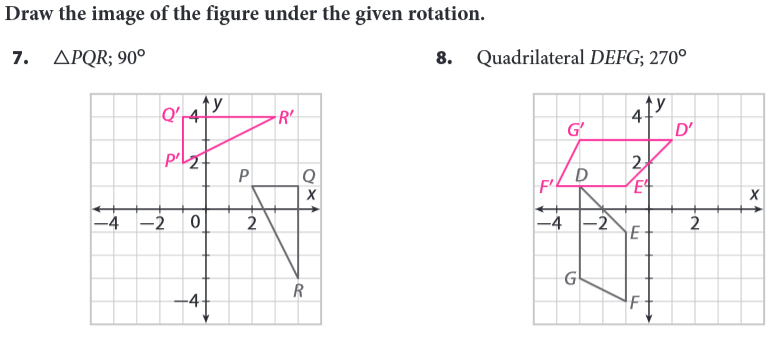 Measuring it EXACTLY…
Read p.862 Example “A” and then try Example “B”.
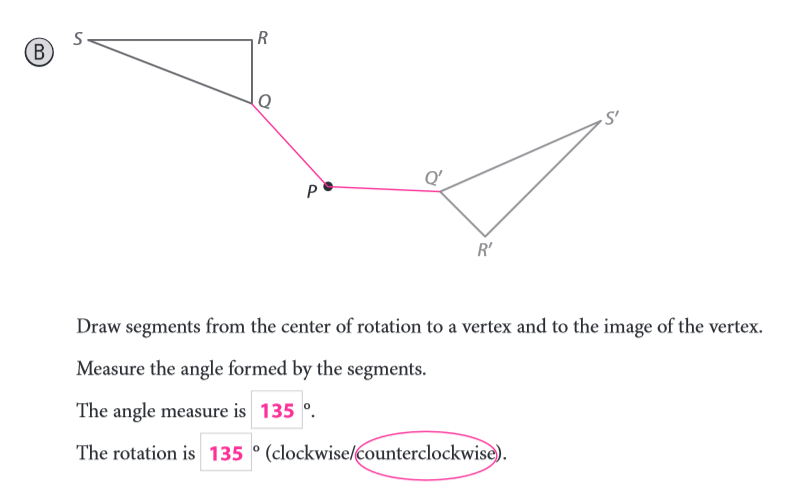 Homework
p.865 (5-10)